LIETUVOS ŽEMĖS ŪKIO IR KAIMO PLĖTROS 2023–2027 M. ​STRATEGINIO PLANO INTERVENCINĖ PRIEMONĖ„MIŠKO VEISIMAS IR ATKŪRIMAS“
zum.lrv.lt
Spalis, 2024
Priemonės tikslai
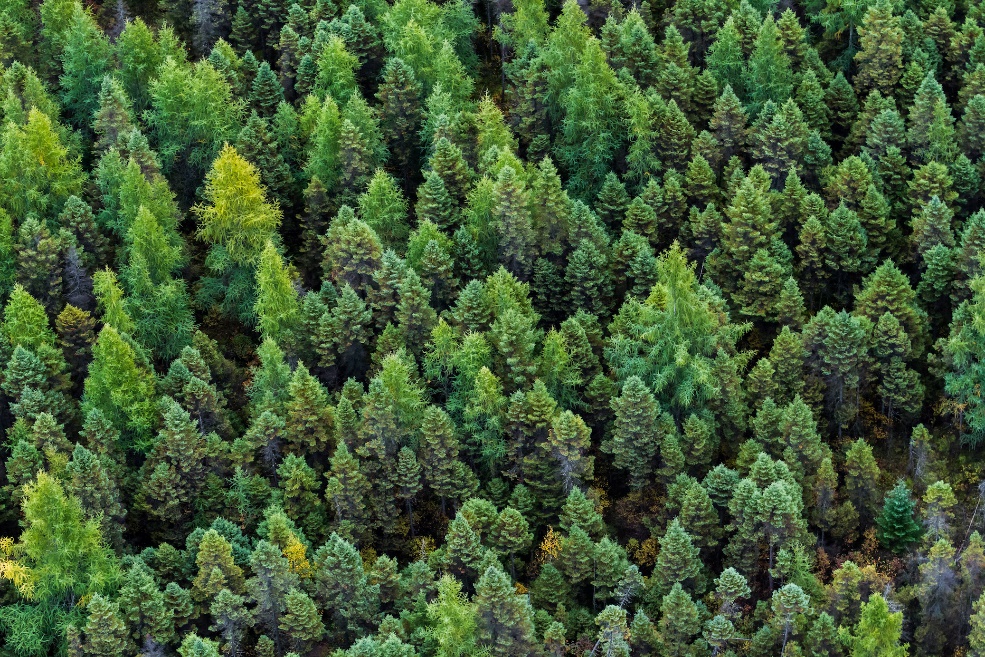 Priemonė prisideda prie klimato kaitos švelninimo ir prisitaikymo prie jos, mažinant išmetamą šiltnamio efektą sukeliančių dujų kiekį ir didinant anglies dioksido sekvestraciją, taip pat prisideda prie tvarios energetikos plėtojimo.
Paramos forma ir remiama veikla
Parama teikiama dotacijos forma, taikant nustatytus vieneto įkainius.
Pagal intervencinę priemonę remiama veikla:
miško veisimas;
stichinės nelaimės pažeisto miško atkūrimas.

Veikla turi būti vykdoma kaimo vietovėje.
Galimi pareiškėjai
Pareiškėjais gali būti:
privačios žemės valdytojai – fiziniai (ne jaunesni kaip 18 metų amžiaus) ir juridiniai asmenys, valdantys žemę nuosavybės teise;
savivaldybės, valdančios žemę teisėtais pagrindais.
Tinkamumo gauti paramą sąlygos ir reikalavimai
Pareiškėjas turi užtikrinti, kad išlaidos, kurioms finansuoti prašoma paramos, nebuvo, nėra ir nebus finansuojamos iš kitų Europos Sąjungos fondų ir kitų viešųjų lėšų;
parama teikiama projektams, vykdomiems Lietuvos Respublikos teritorijoje;
tinkamomis finansuoti išlaidomis laikomos išlaidos, patirtos ne anksčiau kaip nuo paramos paraiškos pateikimo dienos;
pareiškėjas neturi įsiskolinimų Lietuvos Respublikos valstybės biudžetui ir Valstybinio socialinio draudimo fondui. Taip pat neturi įsiskolinimų Nacionalinei mokėjimo agentūrai prie Žemės ūkio ministerijos arba turi patvirtintą įsiskolinimo grąžinimo grafiką; 
duomenys paramos paraiškoje turi atitikti miško želdinimo ir žėlimo projekto duomenis;
Tinkamumo gauti paramą sąlygos ir reikalavimai
žemė, kurioje planuojama veisti arba atkurti mišką, nuo paramos paraiškos pateikimo dienos turi priklausyti pareiškėjui nuosavybės teise. Kai žemė valdoma bendrosios dalinės nuosavybės teise, teisė naudotis sklypo dalimi turi būti nustatyta notaro patvirtintoje ir Nekilnojamojo turto registre įregistruotoje naudojimosi nekilnojamuoju turtu tvarkos sutartyje. Jeigu žemė valdoma bendrosios jungtinės sutuoktinių nuosavybės teise, pateikiamas sutuoktinio sutikimas, kuriame išdėstytas pritarimas vykdyti veiklą iki įsipareigojimų laikotarpio pabaigos. Šie reikalavimai netaikomi savivaldybėms;
kai paramos paraišką teikia savivaldybė, žemė, kurioje planuojama veisti arba atkurti mišką, turi būti valdoma patikėjimo teise, nuomos, panaudos ar kitu teisėtu pagrindu iki įsipareigojimų laikotarpio pabaigos. 
Teisėto naudojimosi nekilnojamuoju turtu sutartys turi būti įregistruotos VĮ Registrų centre iki paramos paraiškos pateikimo. Naudojimosi turtu sutartyse turi būti aptartos planuojamos miškų ūkio veiklos galimybės;
Tinkamumo gauti paramą sąlygos ir reikalavimai
parama teikiama, jeigu miškas veisiamas arba stichinės nelaimės pažeistas miškas atkuriamas miško želdinimu arba mišriuoju miško atkūrimo būdu (t. y. kaip plote auga žėliniai, tačiau reikalingas papildomas želdinimas);
miškas turi būti veisiamas arba atkuriamas vadovaujantis Miško atkūrimo ir įveisimo nuostatų, patvirtintų Lietuvos Respublikos aplinkos ministro 2008 m. balandžio 14 d. įsakymu Nr. D1-199 „Dėl Miško atkūrimo ir įveisimo nuostatų patvirtinimo“ (toliau – Miško atkūrimo ir įveisimo nuostatai), reikalavimais;
veisiamo miško arba stichinės nelaimės pažeisto miško atkuriamo ploto (-ų) ribų posūkio taškai turi būti pažymėti stulpeliais ar kitais aiškiai matomais ženklais.
Tinkamumo gauti paramą sąlygos ir reikalavimai
Kartu su paramos paraiška pateikiamas miško želdinimo ir žėlimo projektas:
parengtas vadovaujantis Miško atkūrimo ir įveisimo nuostatų reikalavimais;
patvirtintas Valstybinės miškų tarnybos direktoriaus įgalioto asmens – kai miškas veisiamas arba atkuriamas privačioje žemėje arba patvirtintas valstybinių miškų valdytojo įgalioto asmens – kai miškas veisiamas arba atkuriamas valstybinėje žemėje;
suprojektuotas taip, kad veisiamo arba atkuriamo miško rūšinėje sudėtyje būtų ne mažiau kaip 20 proc. lapuočių medžių rūšių (t. y. rūšinės sudėties formulėje turi būti ne mažiau kaip 2 dalys lapuočių medžių rūšių); 
parengtas vienai miško želdinių rūšinei sudėčiai;
parengtas vienam kadastriniam ir (arba) taksaciniam miško sklypui ar jo daliai (išskyrus atvejį, kai miškas veisiamas arba atkuriamas keliuose sklypuose, besiribojančiuose vienas su kitu).
Tinkamumo gauti paramą sąlygos ir reikalavimai
Parama teikiama želdinant vietines medžių rūšis, laikantis Miško atkūrimo ir įveisimo nuostatų 11 punkto reikalavimų; 
pasodintų medžių rūšių sodmenų kilmė pagrindžiama kilmės dokumentais – privaloma turėti želdinamų medžių rūšių, sodmenų miško dauginamosios medžiagos kilmės sertifikatus arba jų savininko (pardavėjo) patvirtintas šių sertifikatų kopijas; 
privaloma turėti visų želdinamų medžių ir krūmų sodmenų įsigijimo dokumentus (jeigu juos pirko) arba perdavimo-priėmimo aktą (jeigu jų nepirko), arba želdinamų miško sodmenų medelynų kortelių kopijas (kai pareiškėjas / paramos gavėjas yra miško sodmenų atvirame grunte ar šiltnamiuose augintojas, Valstybinės miškų tarnybos įrašytas į miško dauginamosios medžiagos tiekėjų sąrašą).
Tinkamumo gauti paramą sąlygos ir reikalavimai
Kai paramos prašoma miško įveisimui:
parama teikiama veisiant mišką pirmą kartą žemėje, kurioje jis prieš tai neaugo;
vientiso veisiamo miško plotas turi būti ne mažesnis kaip 0,5 ha, išskyrus atvejus, kai veisiamo miško plotas ribojasi su mišku;
kai miškas veisiamas privačioje ne miško žemėje arba prašoma paramos savaiminukais apaugančiam ne miško žemės plotui, kuriame reikia papildomai želdinti, kartu su paramos paraiška pateikiamas Nacionalinės žemės tarnybos prie Aplinkos ministerijos teritorinio skyriaus išduotas teigiamas sprendimas dėl miško įveisimo ne miško žemėje arba leidimas įveisti mišką ne miško žemės sklype;
kartu su paramos paraiška reikia pateikti veisiamo miško ploto ribas skaitmeniniu SHAPE formatu, nurodant žemės sklypo kadastrinį numerį, kuriame bus veisiamas miškas.
Tinkamumo gauti paramą sąlygos ir reikalavimai
Kai paramos prašoma stichinės nelaimės pažeisto miško atkūrimui:
stichinės nelaimės pažeisto miško plotas iki paramos paraiškos pateikimo turi būti užregistruotas Abiotinių veiksnių, ligų, vabzdžių ir gyvūnų padarytų pažeidimų miškui registracijos žurnale, Valstybinės miškų tarnybos nustatyta tvarka;
parama pažeistam miškui atkurti skiriama su sąlyga, kad pažeistas ne mažesnis nei 0,5 ha miško plotas ir pažeista daugiau kaip 20 proc. medžių;
parama pažeistiems miškams atkurti teikiama tik už plotus, kuriuose pažeidimas užregistruotas ne anksčiau kaip prieš 2 metus iki paramos paraiškos pateikimo;
kartu su paramos paraiška pateikiamas Valstybinės miškų tarnybos išduotas leidimas kirsti mišką.
Parama neteikiama:
jeigu vadovaujantis Europos Sąjungos teisės aktais ir  Dirbtinai sukurtų sąlygų gauti paramą nustatymo metodika, patvirtinta Lietuvos Respublikos žemės ūkio ministro 2014 m. lapkričio 27 d. įsakymu Nr. 3D-889 „Dėl Dirbtinai sukurtų sąlygų gauti paramą nustatymo metodikos patvirtinimo“, nustatoma, kad pareiškėjas arba paramos gavėjas dirbtinai sukūrė paramai gauti reikalingas sąlygas; 
kai pareiškėjas turi finansinių sunkumų, t. y. pareiškėjas bankrutuoja arba yra likviduojamas;
jeigu pareiškėjas ar jo sutuoktinis yra / buvo paramos gavėjas pagal Kaimo plėtros 2004–2006 metų plano priemonę „Ankstyvo pasitraukimo iš prekinės žemės ūkio gamybos rėmimas“ arba pagal Lietuvos kaimo plėtros 2007–2013 metų programos priemonę „Ankstyvas pasitraukimas iš prekinės žemės ūkio gamybos“;
Parama neteikiama:
žemę apsodinant plantaciniais miško želdiniais, žaliavinėmis medžių ir krūmų plantacijomis ir Kalėdų medeliais;
už plotą, kuriam įveisti arba atkurti jau buvo skirta parama (parama neskiriama tai pačiai veiklai antrą kartą, t. y. parama neskiriama antrą kartą veisiant mišką tame pačiame plote arba antrą kartą atkuriant stichinės nelaimės pažeistą mišką tame pačiame plote);
už stichinės nelaimės pažeisto miško atkūrimą plotuose, kuriuose miškas įveistas pagal Lietuvos kaimo plėtros 2014–2020 metų programos priemonės „Investicijos į miško plotų plėtrą ir miškų gyvybingumo gerinimą“ veiklos sritį „Miško veisimas“, Lietuvos kaimo plėtros 2007–2013 metų programos priemones „Pirmas žemės ūkio paskirties žemės apželdinimas mišku“, „Pirmas ne žemės ūkio paskirties ir apleistos žemės ūkio paskirties žemės apželdinimas mišku“, Kaimo plėtros 2004–2006 metų plano priemonę „Žemės ūkio paskirties žemės apželdinimas mišku“ ir įsipareigojimų laikotarpis nėra pasibaigęs;
Parama neteikiama:
jeigu miškas jau buvo pradėtas želdinti ar apželdintas iki paramos paraiškos pateikimo dienos;
jeigu miškas veisiamas plote, kuriame plynai iškirsti savaime mišku apaugantys ar apaugę plotai yra įrašyti į Lietuvos Respublikos miškų valstybės kadastrą arba Valstybinės miškų tarnybos duomenų bazę kaip miškas arba žemė apauganti mišku (netaikoma plotui, kuriame atkuriamas stichinės nelaimės pažeistas miškas);
jeigu veisiant mišką projekte suprojektuotas želdinimo ir (jei yra) žėlimo plotas sudaro mažiau nei 70 procentų viso veisiamo ploto;
jeigu miškas veisiamas kaip kompensacija už verčiamą kitomis naudmenomis miško žemės plotą pagal Miškų įstatymo 11 straipsnį;
už medžių savaiminukais apaugusį žemės plotą miško įveisimo, atkūrimo, apsaugos repelentais ir tvoros, skirtos apsaugai nuo žvėrių pažeidimų, įrengimo išmokos nemokamos.
Įsipareigojimai
Pareiškėjai, kurių paramos paraiškos patvirtintos paramai gauti, privalo įveisti ir (arba) atkurti stichinės nelaimės pažeistą mišką per keturis miško želdinimo sezonus (pavasario sezoną iki einamųjų metų birželio 1 d., rudens sezoną iki einamųjų metų lapkričio 1 d.) nuo paramos paraiškos pateikimo dienos (įskaitant želdinimo sezoną, kurio metu pateikta paramos paraiška). Miškas pagal tą patį projektą turi būti įveistas arba atkurtas vieno (to paties) miško želdinimo sezono metu; 
kai projekte numatyta įrengti tvorą, skirtą apsaugai nuo žvėrių pažeidimų arba numatyta naudoti repelentus, tvora turi būti įrengta, arba želdiniai apsaugoti repelentais (priklausomai nuo numatytos apsaugos priemonės rūšies) iki einamųjų kalendorinių metų, kuriais įveistas arba atkurtas miškas, lapkričio 15 d.;
miškas turi būti veisiamas ir atkuriamas pagal pateiktą miško želdinimo ir žėlimo projektą, vadovaujantis Miško atkūrimo ir įveisimo nuostatais;
Įsipareigojimai
veisiamo ir (arba) stichinės nelaimės pažeisto miško atkuriamo ploto ribų posūkio taškus pagal projekto brėžinį privaloma pažymėti stulpeliais ar kitais aiškiai matomais ženklais;
pareiškėjas / paramos gavėjas, įveisęs arba atkūręs stichinės nelaimės pažeistą mišką, ne vėliau kaip per 5 kalendorines dienas mobiliąja programėle „NMA agro“ turi pateikti nuotraukas iš skirtingų įveisto ar atkurto miško ploto vietų, kuriose aiškiai matytųsi miško želdinių pasodinimo faktas ir bendras lauko vaizdas. Miško įveisimo ir atkūrimo data nustatoma remiantis data, kada mobiliąja programėle „NMA agro“ yra padarytos įveisto arba atkurto miško ploto nuotraukos; 
paramos gavėjas įrengęs apsauginę tvorą, skirtą apsaugai nuo žvėrių pažeidimų arba želdinius apsaugojęs repelentais (kai projekte tokios miško apsaugos priemonės numatytos), Nacionalinei mokėjimo agentūra prie Žemės ūkio ministerijos per 5 kalendorines dienas mobiliąja programėle „NMA agro“ pateikia įrengtos tvoros arba repelentais apsaugotų želdinių nuotraukas iš skirtingų aptverto, arba repelentais apsaugotų želdinių ploto vietų;
Įsipareigojimai
pareiškėjas / paramos gavėjas per 10 darbo dienų nuo miško įveisimo ir (arba) atkūrimo, bet ne vėliau kaip iki einamųjų metų birželio 1 d., kai miškas įveistas pavasario sezono metu, arba ne vėliau kaip iki einamųjų metų lapkričio 1 d., kai miškas įveistas rudens sezono metu, pateikia sodinamų medžių rūšių sodmenų miško dauginamosios medžiagos kilmės sertifikatus arba jų savininko (pardavėjo) patvirtintas šių sertifikatų kopijas, ir želdinamų medžių ir krūmų sodmenų įsigijimo dokumentus (jeigu juos pirko) arba perdavimo-priėmimo aktą (jeigu jų nepirko), arba želdinamų miško sodmenų medelynų kortelių kopijas (kai pareiškėjas / paramos gavėjas yra miško sodmenų atvirame grunte ar šiltnamiuose augintojas, Valstybinės miškų tarnybos įrašytas į miško dauginamosios medžiagos tiekėjų sąrašą);
paramos gavėjai visą įsipareigojimų laikotarpį įsipareigoja įveisto ir atkurto miško priežiūrą ir apsaugą vykdyti laikantis miško želdinimo ir žėlimo projekte suprojektuotų priemonių, Miško atkūrimo ir įveisimo nuostatų ir kitų miškų ūkio veiklą reglamentuojančių teisės aktų reikalavimų;
Įsipareigojimai
miško želdinių ar žėlinių apskaitos metais Valstybinei miškų tarnybai nustačius, kad jų tankis neatitinka Miško atkūrimo ir įveisimo nuostatų reikalavimų, žuvę medžiai turi būti atsodinti sodmenimis, laikantis miško želdinimo ir žėlimo projekto ir Miško atkūrimo ir įveisimo nuostatų reikalavimų, ne vėliau kaip iki ketvirtųjų želdinių arba žėlinių augimo metų pabaigos, laikantis projekte nurodytos rūšinės sudėties, kad būtų įvykdyti su paramos paraiška pateikto projekto sprendiniai, nekeičiant paramos sumos. Atsodinęs miško želdinius ar žėlinius, paramos gavėjas per 10 darbo dienų privalo pateikti pasodintų sodmenų miško dauginamosios medžiagos kilmės sertifikatus ar jų kopijas ir įsigijimo dokumentus. Dokumentus reikia pateikti ne vėliau kaip iki einamųjų metų birželio 1 d., kai želdiniai ar žėliniai atsodinti pavasario sezono metu arba ne vėliau kaip iki einamųjų metų lapkričio 1 d., kai želdiniai ar žėliniai atsodinti rudens sezono metu;
Įsipareigojimai
miško plotai teisės aktų nustatyta tvarka turi būti įtraukti į apskaitą Lietuvos Respublikos miškų valstybės kadastre. Nacionalinė mokėjimo agentūra prie Žemės ūkio ministerijos pateikia įveistų miškų plotų duomenis Valstybinei miškų tarnybai, kuri gavusi duomenis ir dokumentus, pateikia juos VĮ Registrų centrui įrašyti įveistą mišką į Lietuvos Respublikos miškų valstybės kadastrą;
miško plotai turi būti įtraukti į apskaitą Lietuvos Respublikos nekilnojamojo turto kadastre. Paramos gavėjas turi patikslinti žemės sklypo, kuriame įveistas miškas, Lietuvos Respublikos nekilnojamojo turto kadastre įrašytus duomenis ne vėliau kaip per 2 (du) metus juos įrašius į Lietuvos Respublikos miškų valstybės kadastrą Lietuvos Respublikos nekilnojamojo turto kadastro nuostatų, patvirtintų Lietuvos Respublikos Vyriausybės 2002 m. balandžio 15 d. nutarimu Nr. 534 „Dėl Lietuvos Respublikos nekilnojamojo turto kadastro nuostatų patvirtinimo“, nustatyta tvarka.
Įsipareigojimai
paramos gavėjas įsipareigoja nekeisti projekto įgyvendinimo vietos ir sąlygų, vykdyti numatytą veiklą iki įsipareigojimų laikotarpio pabaigos;
paramos gavėjas įsipareigoja, be rašytinio Nacionalinės mokėjimo agentūros prie Žemės ūkio ministerijos sutikimo, neparduoti ir kitaip neperleisti kitam asmeniui žemės sklypo ploto, kuriame už paramos lėšas įveistas arba atkurtas miškas, nuo sprendimo skirti paramą priėmimo dienos iki įsipareigojimų laikotarpio pabaigos;
pareiškėjas įsipareigoja užtikrinti, kad paramos paraiškoje numatytos išlaidos, nebūtų finansuojamos iš kitų Europos Sąjungos fondų ir (arba) kitų viešųjų lėšų;
paramos gavėjas įsipareigoja viešinti paramą, kaip numatyta Suteiktos paramos iš EŽŪFKP lėšų pagal Lietuvos žemės ūkio ir kaimo plėtros 2023–2027 metų strateginį planą viešinimo taisyklėse, patvirtintose Lietuvos Respublikos žemės ūkio ministro 2023 m. kovo 31 d. įsakymu Nr. 3D-201 „Dėl Suteiktos paramos iš EŽŪFKP lėšų pagal Lietuvos žemės ūkio ir kaimo plėtros 2023–2027 metų strateginį planą viešinimo taisyklių patvirtinimo“;
Įsipareigojimai
paramos gavėjas įsipareigoja projekto įgyvendinimo ir įsipareigojimų laikotarpiu dirbtinai nekurti sąlygų paramai gauti; 
paramos gavėjas įsipareigoja sudaryti sąlygas asmenims, turintiems teisę audituoti ir (arba) kontroliuoti, tikrinti, kaip vykdoma veikla, laikomasi paramos skyrimo sąlygų;
paramos gavėjas įsipareigoja teikti visą informaciją ir duomenis, reikalingus statistikos tikslams ir Lietuvos žemės ūkio ir kaimo plėtros 2023–2027 metų strateginio plano įgyvendinimo stebėsenai bei reikalingiems vertinimams atlikti;
jeigu patikros vietoje metu nustatomas mažesnis veisiamo arba atkuriamo miško plotas už nurodytąjį paramos paraiškoje, išmokos sumažinamos, įsipareigojimai turi būti vykdomi patikros vietoje metu nustatytame veisiamo arba atkuriamo miško plote.
Tinkamos finansuoti išlaidos
Paramos lėšomis finansuojamos tik tinkamos finansuoti ir projektui įgyvendinti būtinos išlaidos, ir ne daugiau nei numatytas paramos dydis.

Tinkamomis finansuoti pripažįstamos:
- miško veisimo išlaidos;
- stichinės nelaimės pažeisto miško atkūrimo išlaidos;
- tvoros, skirtos apsaugai nuo žvėrių pažeidimų, įrengimo išlaidos;
- apsaugos repelentais išlaidos už pirmuosius želdinių augimo metus.
Netinkamos finansuoti išlaidos:
išlaidos, nesusijusios su remiama veikla;
išlaidos, patirtos iki paramos paraiškos pateikimo dienos;
išlaidos, viršijančios nustatytą įkainį (išmokos dydį);
investicijos į turtą, kurio valdymo, naudojimosi ar disponavimo teisė pareiškėjui apribota (turtas areštuotas);
investicijos į miško veisimą, kurios yra nesuderinamos su aplinkos ir klimato tikslais pagal tvarios miškotvarkos principus, nustatytus Europos miškų veisimo ir atkūrimo gairėse;
miško atkūrimas po pagrindinių kirtimų;
Netinkamos finansuoti išlaidos:
miško įveisimas arba atkūrimas tik žėliniais (kai plotas medžiais apauga savaime ir nereikalingas papildomas želdinimas) arba sėjant medžių ir krūmų sėklas; 
apsaugos repelentais išlaidos už medžių savaiminukais apaugantį plotą;
tvoros, skirtos apsaugai nuo žvėrių pažeidimų, įrengimo išlaidos, už medžių savaiminukais apaugantį plotą (kai papildomai želdinti nereikia);
vien tik apsaugos repelentais išlaidos arba vien tik tvoros, skirtos apsaugai nuo žvėrių pažeidimų, kaip atskiros investicijos įrengimo išlaidos, kai paramos neprašoma apsaugomo repelentais arba aptveriamo tvora miško ploto įveisimui arba atkūrimui.
Paramos dydis
Parama skiriama mokant vienkartinę miško įveisimo ir (arba) stichinės nelaimės pažeisto miško atkūrimo išmoką paramos paraiškai, apskaičiuojamą kiekvienam miško želdinimo ir žėlimo projektui atskirai, priklausomai nuo želdinių rūšinės sudėties ir želdinamo ploto, pagal lentelėje pateiktus atskirų medžių rūšių želdinių įkainius. 
Miško įveisimo ir atkūrimo išmoka mokama tik už želdinamą plotą.
Paramos dydis
Kai miško želdinimo ir žėlimo projekte miško apsaugai numatyta įrengti tvorą arba numatyta naudoti repelentus (projekte turi būti nurodoma viena pasirinkta priemonė), papildomai skiriama vienkartinė tvoros, skirtos apsaugai nuo žvėrių pažeidimų, įrengimo išmoka arba apsaugos repelentais išmoka už pirmuosius želdinių augimo metus (tais atvejais, kai priemonės naudojamos):
vienkartinė tvoros, skirtos apsaugai nuo žvėrių pažeidimų, įrengimo išmoka – 1484 Eur už 1 ha, parama mokama už želdinamą ir želiantį miško plotą, kai želdinama papildomai ir žėlinių vidutinis amžius yra iki 5 metų;
apsaugos repelentais išmoka už pirmuosius augimo metus – 232 Eur už 1 ha, parama mokama už želdinamą plotą.

Galutinė paramos suma priklauso nuo ploto, kuriame veisiamas ir (arba) atkuriamas miškas, želdinių rūšinės sudėties ir taikomų želdinių apsaugos priemonių.
Paramos dydis
Parama skiriama nepažeidžiant nereikšmingos (de minimis) pagalbos reikalavimų, vadovaujantis Komisijos reglamentu (ES) 2023/2831 dėl Sutarties dėl Europos Sąjungos veikimo 107 ir 108 straipsnių taikymo de minimis pagalbai;
bendra nereikšmingos (de minimis) pagalbos suma, suteikiama vienai įmonei (ūkio subjektui (pareiškėjui), įskaitant susijusius ūkio subjektus), negali viršyti 300 000 Eur (trys šimtai tūkstančių eurų) per bet kurį trejų metų laikotarpį;
jei pareiškėjui suteikus apskaičiuotą paramos sumą būtų viršytas didžiausias leidžiamas nereikšmingos (de minimis) pagalbos dydis, priimant sprendimą dėl paramos suteikimo apskaičiuota paramos suma sumažinama tiek, kad didžiausias leidžiamas nereikšmingos (de minimis) pagalbos dydis nebūtų viršytas.
Paramos paraiškų teikimo ir vertinimo tvarka
Paraiškos Nacionalinei mokėjimo agentūrai prie Žemės ūkio ministerijos teikiamos užpildant ŽŪMIS elektroninę dokumento formą, naudojantis ŽŪMIS portalo interneto prieiga adresu https://zumis.lt. Kitais būdais pateiktos paraiškos nepriimamos;
pareiškėjas per vieną paramos paraiškų teikimo etapą gali pateikti tik vieną paramos paraišką;
paramos paraiškų pildymas, registravimas ir vertinimas atliekamas Lietuvos žemės ūkio ir kaimo plėtros 2023–2027 metų strateginio plano administravimo taisyklių nustatyta tvarka;
priemonei taikomas projekto priskyrimo regionams (Sostinės regionui arba Vidurio ir vakarų Lietuvos regionui) principas – pagal projekto įgyvendinimo vietą (tuo atveju jeigu projektas įgyvendinamas abiejuose regionuose, priskiriama tam regionui, kuriame planuojama didžioji dalis projekto investicijų).
Paramos paraiškų atranka
Paramos paraiškų atrankos vertinimas atliekamas tik tokiu atveju, kai prašoma paramos suma viršija intervencinės priemonės biudžetą, nustatytą konkrečiam kvietimui teikti paraiškas.
Pirmenybė skiriama:
miškui, kuris veisiamas arba atkuriamas kuo mažiau miškingose teritorijose. Kriterijus nustatomas pagal žemės sklypo, kuriame veisiamas arba atkuriamas miškas, adresą savivaldybės lygiu, atsižvelgiant į naujausius miškų ūkio statistinius duomenis, skelbiamus adresu https://amvmt.lrv.lt/lt/atviri-duomenys-1/misku-statistikos-leidiniai/misku-ukio-statistika;
veisiamam miškui, kuris formuojamas kaip atskiras miško fragmentas.
Paramos paraiškų tvirtinimas
Nacionalinė mokėjimo agentūra prie Žemės ūkio ministerijos įvertinusi paramos paraiškas ir vadovaudamasi paraiškų vertinimo rezultatais, priima sprendimą dėl paramos skyrimo ar neskyrimo ir apie priimtą sprendimą informuoja pareiškėjus.
Pareiškėjas tampa paramos gavėju, kai priimamas sprendimas skirti paramą. 
Paramos sutartis nesudaroma.
Administravimo ir paramos išmokėjimo tvarka
Paramos lėšos gali būti mokamos visos iš karto arba dviem dalinėmis išmokomis. 
Pirmoji išmokos dalis – miško įveisimo ir (arba) stichinės nelaimės pažeisto miško atkūrimo išmoka paramos gavėjui mokama įveisus ir (arba) atkūrus stichinės nelaimės pažeistą mišką. Antroji išmokos dalis – tvoros, skirtos apsaugai nuo žvėrių pažeidimų, įrengimo išmoka arba apsaugos repelentais išmoka už pirmuosius augimo metus, mokama įrengus tvorą, skirtą apsaugai nuo žvėrių pažeidimų, arba želdinius apsaugojus repelentais (kai tokios miško apsaugos priemonės buvo numatytos projekte). 
Paramos lėšos gali būti išmokamos vienu kartu, kai želdiniai apsaugomi repelentais arba tvora, skirta apsaugai nuo žvėrių pažeidimų, įrengiama arba kartu su miško įveisimu ir (arba) atkūrimu.    
Mokėjimo prašymai neteikiami.
Administravimo ir paramos išmokėjimo tvarka
Sprendimas dėl miško įveisimo arba stichinės nelaimės pažeisto miško atkūrimo ir (arba) tvoros, skirtos apsaugai nuo žvėrių pažeidimų, įrengimo išmokos, ar apsaugos repelentais už pirmuosius augimo metus išmokos išmokėjimo priimamas ir paramos gavėjui paramos lėšos išmokamos po to, kai paramos gavėjas pateikia želdinamų medžių rūšių sodmenų miško dauginamosios medžiagos kilmės sertifikatus ar šių sertifikatų kopijas ir visų želdinamų medžių ir krūmų sodmenų įsigijimo dokumentus, perdavimo-priėmimo aktą arba želdinamų miško sodmenų medelynų kortelių kopijas, ir (arba) mobiliąja programėle „NMA agro“ pateikia įrengtos tvoros, arba repelentais apsaugotų želdinių nuotraukas.
Per 40 kalendorinių dienų nuo miško įveisimo dokumentų pateikimo dienos Valstybinė miškų tarnyba įveistame arba atkurtame miške atlieka miško želdinimo darbų kokybės vertinimą.
Administravimo ir paramos išmokėjimo tvarka
Parama mokama už plotą, ne didesnį nei nurodytas paramos paraiškoje ir nustatytą patikros vietoje metu. Jeigu neįmanoma nustatyti įveisto ar stichinės nelaimės pažeisto miško atkurto ploto natūralių ribų, matavimai nevykdomi ir parama už tokį plotą neteikiama. 
Jei Valstybinė miškų tarnyba nustato, kad projektuotos medžių rūšys negali augti dėl netinkamų augavietės sąlygų, projektas gali būti tikslinamas iki ketvirtųjų želdinių augimo metų pabaigos, vėlesni pakeitimai negalimi. 
Užbaigto projekto metinės ataskaitos neteikiamos. Nacionalinė mokėjimo agentūra prie Žemės ūkio ministerijos įsipareigojimų laikotarpiu kasmet tikrins duomenis apie paramos gavėjų atitiktį nustatytiems įsipareigojimams.
Administravimo ir paramos išmokėjimo tvarka
Jei paramos gavėjas pateikė prašymą išregistruoti paramos paraišką, privalo grąžinti visą išmokėtą paramą, išskyrus nenugalimos jėgos (force majeure) atvejus ir išimtines aplinkybes.
Žuvus miškui dėl nenugalimos jėgos (force majeure) ar išimtinių aplinkybių, išmokėta parama nėra susigrąžinama.
Projektų įgyvendinimo priežiūra, tikrinimas
Įsipareigojimų laikotarpis – iki pasodintų miško želdinių kokybės septintaisiais želdinių augimo metais vertinimo. 
Paramos gavėjams po sprendimo priėmimo skirti paramą iki įsipareigojimų laikotarpio pabaigos bet kada gali būti atlikta patikra, kurios metu tikrinama, ar vykdomi prisiimti įsipareigojimai.
Po miško įveisimo arba atkūrimo Valstybinė miškų tarnyba atlieka miško želdinimo darbų kokybės vertinimą.
Pirmaisiais–šeštaisiais želdinių augimo metais įveistame arba atkurtame miško plote Valstybinė miškų tarnyba pagal įveistų plotų atranką atlieka miško želdinių ir žėlinių apskaitą. 
Septintaisiais miško želdinių augimo metais Valstybinė miškų tarnyba atlieka želdinių ir žėlinių kokybės vertinimą.
Sankcijos
Jeigu pareiškėjas po paramos paraiškos pateikimo per keturis miško želdinimo sezonus (pavasario sezoną iki einamųjų metų birželio 1 d., rudens sezoną iki einamųjų metų lapkričio 1 d.) nepateikia sodinamų medžių rūšių sodmenų miško dauginamosios medžiagos kilmės sertifikatų ar šių sertifikatų kopijų ir želdinamų medžių ir krūmų sodmenų įsigijimo dokumentų ir mobiliąja programėle „NMA agro“ nepateikia įveisto arba atkurto miško ploto nuotraukų, parama neteikiama (paramos paraiškos administravimas nutraukiamas).
Sankcijos
Paramos gavėjui pažeidus prisiimtus įsipareigojimus ar jų nesilaikant, išskyrus nenugalimos jėgos (force majeure) ir išimtinių aplinkybių atvejus, taikomos šios sankcijos:
jeigu išmoka išmokėta už didesnį plotą nei rastas patikros metu, ar kadastrinių matavimų metu nustatytas plotas, susigrąžinamas už didesnį plotą išmokėtas skirtumas;
miško želdinimo darbų kokybės vertinimo metu nustačius, kad bent du iš miško želdinimo darbų (sodmenų kokybė, pasodinimo kokybė, želdinių tankis) įvertinti blogai, miško įveisimo arba atkūrimo išmoka projektui mažinama 15 proc. Jei ir sodmenų, ir pasodinimo kokybė įvertinama blogai – miško įveisimo arba atkūrimo išmoka projektui mažinama 30 proc.;
Sankcijos
per numatytą laikotarpį mobiliąja programėle „NMA agro“ nepateikus įrengtos tvoros arba repelentais apsaugotų želdinių (kai tokios miško apsaugos priemonės buvo numatytos projekte) nuotraukų ir nustačius, kad, tvora neįrengta, arba želdiniai neapsaugoti repelentais, atitinkamai, tvoros, skirtos apsaugai nuo žvėrių pažeidimų, įrengimo arba apsaugos repelentais (už pirmuosius augimo metus) išmoka už tokį plotą nemokama;
jeigu želdinių ir žėlinių apskaitos metais nustatoma, kad visos miško želdinimo ir žėlimo projekte numatytos priežiūros priemonės neatliktos, privaloma grąžinti 20 proc. miško įveisimo išmokos. Jeigu netinkamai atliktos miško želdinių, žėlinių priežiūros priemonės, privaloma grąžinti 10 proc. išmokėtos miško įveisimo arba atkūrimo išmokos;
Sankcijos
jeigu želdinių ir žėlinių apskaitos metais nustatoma, kad visos projekte numatytos apsaugos priemonės neatliktos, privaloma grąžinti visą projektui išmokėtą tvoros, skirtos apsaugai nuo žvėrių pažeidimų, įrengimo išmoką arba išmokėtą išmoką už apsaugą repelentais (priklausomai nuo naudojamos apsaugos priemonės rūšies). Jeigu netinkamai atliktos miško želdinių, žėlinių apsaugos priemonės, išmoka už miško apsaugą sumažinama 50 proc. Apsaugos repelentais išmoka susigrąžinama arba sumažinama kai pažeidimas nustatomas už tuos metus už kuriuos ši išmoka išmokėta;
kai atlikus želdinių ir žėlinių apskaitą pirmaisiais–ketvirtaisiais metais buvo nustatyta, kad reikia atsodinti žuvusius želdinius ar žėlinius, tačiau paramos gavėjas iki ketvirtųjų želdinių ar žėlinių augimo metų pabaigos neatsodino žuvusių medžių ir nepateikė atsodinti panaudotų sodmenų miško dauginamosios medžiagos kilmės sertifikatų ar jų sertifikatų kopijų ir sodmenų įsigijimo dokumentų, parama nutraukiama ir privaloma grąžinti visą projektui išmokėtą paramos sumą;
Sankcijos
kai penktaisiais–šeštaisiais želdinių ir žėlinių apskaitos metais nustatoma, kad jų tankis pagal projektuotą rūšinę sudėtį neatitinka Miško atkūrimo ir įveisimo nuostatų 38 punkto reikalavimų, pagal kuriuos miškas laikomas įveistu ar atkurtu, arba atlikus želdinių ir žėlinių kokybės vertinimą septintaisiais metais, projekte projektuotų medžių tankis įvertinamas „nepatenkinamai“ arba nustatoma, kad miško želdiniai ir žėliniai žuvę, arba vertinant kokybę bent du iš vertinimo rodiklių įvertinami „nepatenkinamai“, parama nutraukiama ir susigrąžinama visa išmokėta paramos suma už atitinkamą ploto dalį, kurioje želdiniai ir (arba) žėliniai neatitiko įveisto ar atkurto miško reikalavimų, buvo įvertinti „nepatenkinamai“ arba žuvo;
Sankcijos
kai atlikus želdinių ir žėlinių apskaitą penktaisiais–šeštaisiais metais arba jų kokybės vertinimą septintaisiais metais, nustatoma, kad įveisto arba atkurto miško rūšinė sudėtis pagal Miško atkūrimo ir įveisimo nuostatų reikalavimus neatitinka vertinimo „gerai“ arba „patenkinamai“, paramos gavėjas turi sugrąžinti miško įveisimo arba atkūrimo išmokos skirtumą, kuris apskaičiuojamas iš paramos gavėjui išmokėtos miško įveisimo arba atkūrimo išmokos atėmus sumą, apskaičiuotą pagal nustatytą įveisto arba atkurto miško rūšinę sudėtį;
kai želdinių ir žėlinių kokybės vertinimo metais medžių vidutinis aukštis, ir (arba) nepageidaujamų (neprojektuotų, netikslinių ir (arba) stelbiančių viena kitą) medžių ir krūmų rūšių vidutinis aukštis, vadovaujantis Miško atkūrimo ir įveisimo nuostatų reikalavimais įvertinamas „nepatenkinamai“, paramos gavėjas turi sugrąžinti 30 proc. miško įveisimo ir (arba) atkūrimo išmokos už plotą, kuriame nustatyti pažeidimai;
Sankcijos
jeigu paramos gavėjas nepatikslino žemės sklypo, kuriame įveistas miškas duomenų Lietuvos Respublikos nekilnojamojo turto kadastre per 2 (du) metus nuo jų įrašymo į Lietuvos Respublikos miškų valstybės kadastrą, susigrąžinama 25 proc. projektui išmokėtos paramos sumos;
jeigu paramos gavėjas įsipareigojimų vykdymo laikotarpiu be Nacionalinės mokėjimo agentūros prie Žemės ūkio ministerijos sutikimo parduoda ar kitaip perleidžia kitam asmeniui žemės sklypo plotą, kuriame už paramos lėšas įveistas arba atkurtas miškas, visa išmokėta paramos suma privalo būti sugrąžinta;
jeigu išlaidos, susijusios su projekto įgyvendinimu, finansuojamos iš kitų Europos Sąjungos fondų ir (arba) kitų viešųjų lėšų, už tokias išlaidas išmokėta paramos suma privalo būti sugrąžinta;
Sankcijos
paaiškėjus faktui, kad miškas įveistas kaip kompensacija už verčiamą kitomis naudmenomis miško žemės plotą pagal Miškų įstatymo 11 straipsnį, visa išmokėta paramos suma už tokį plotą privalo būti grąžinta;
paaiškėjus faktui, kad iki įsipareigojimų pabaigos miškas žuvo ne dėl nenugalimos jėgos (force majeure) ar išimtinių aplinkybių, susigrąžinama visa suteikta paramos suma.
Ačiū už dėmesį
44